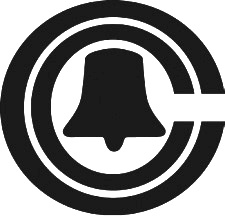 H E L P ! !
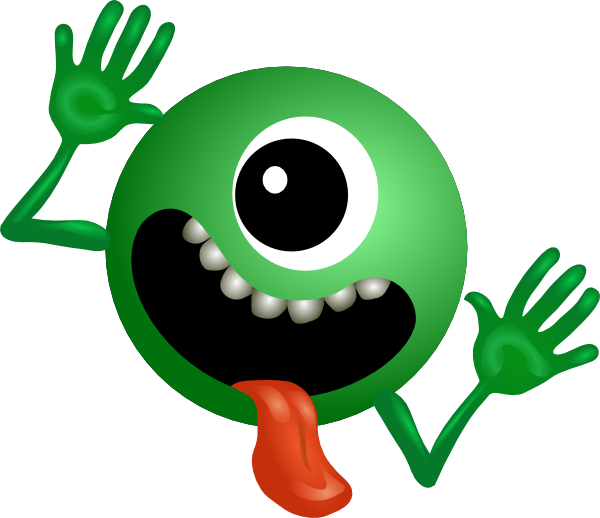 I’m a Tower Captain –
get me OUT OF HERE!
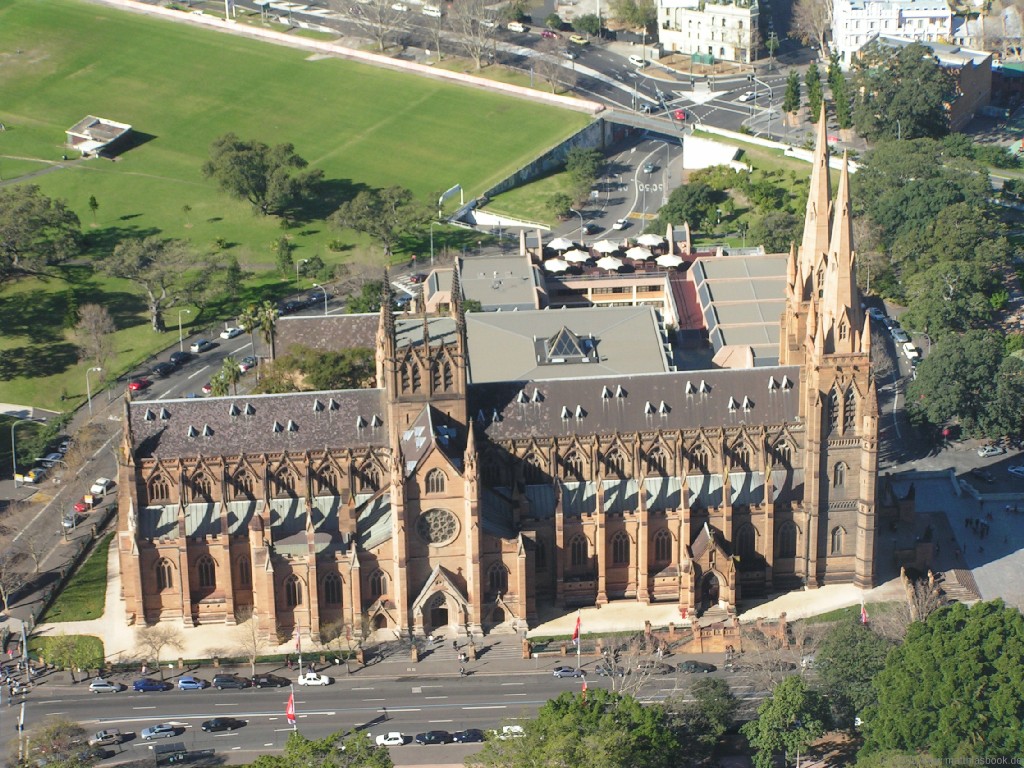 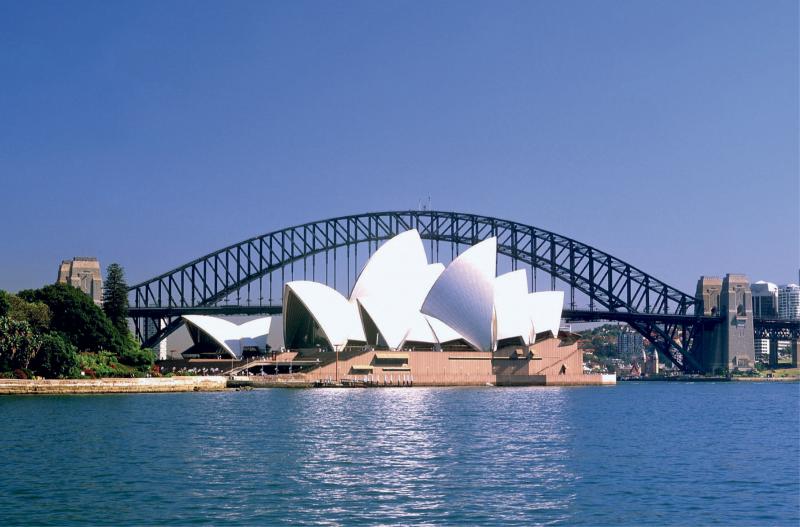 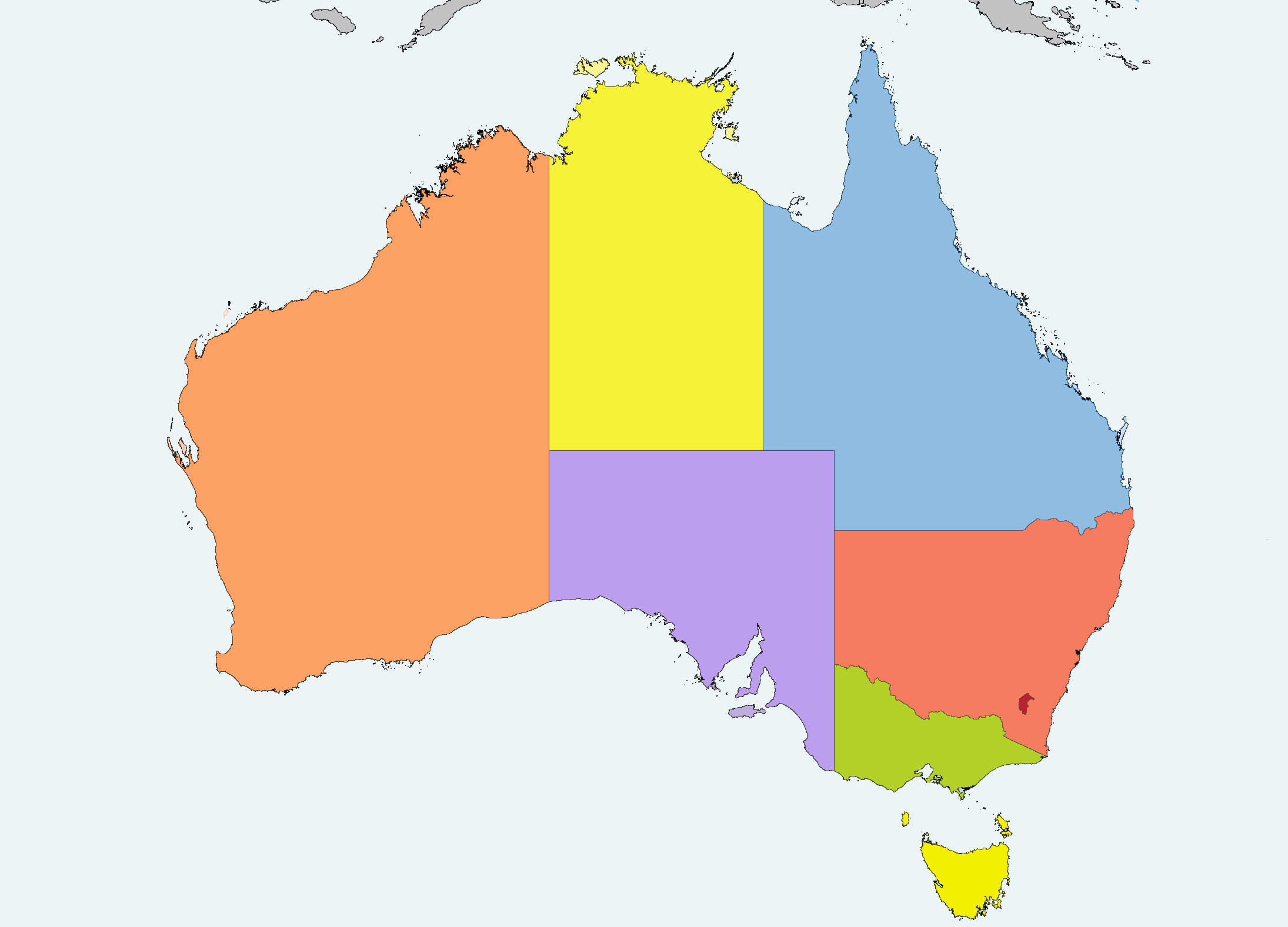 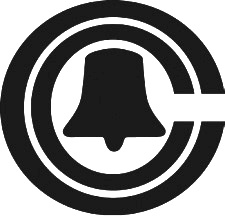 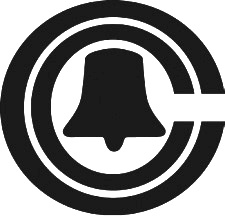 Counsellor
Diplomat
Rope Splicer
De-flouncer
Vicar Liaison Officer
Trainer
Tower Captain
Accountant
Conductor
Public Relations Officer
Wedding Planner
Manager
Leader
Engineer
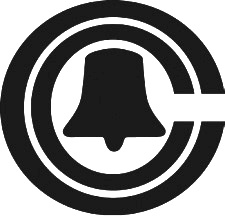 D O N ‘ T
P A N I C
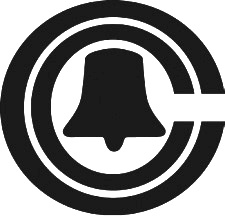 P.E.A.L.S.
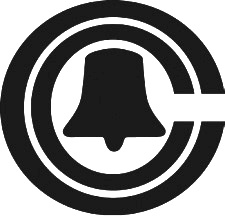 The Ideal Tower Captain…(what do you think?)
Attribute…
Attribute…
Attribute…
Attribute…
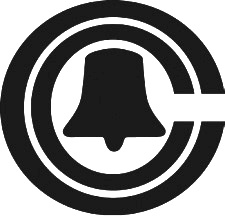 The Ideal Tower Captain…
Good Leader
Good Listener
Good Planner
Good Developer
Good Sense of Humour
Well organised
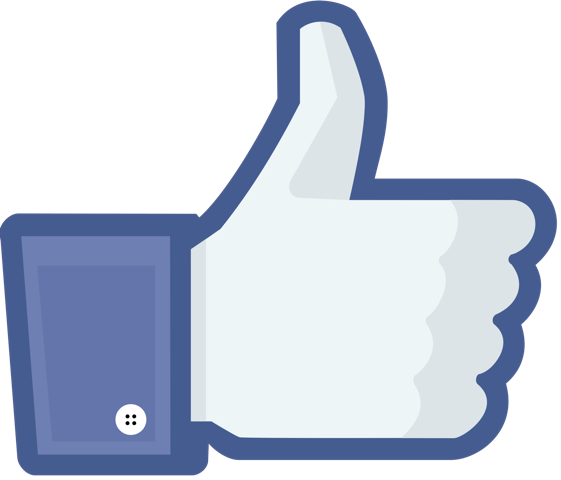 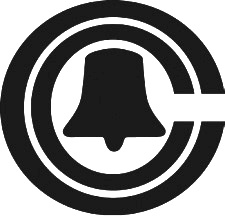 Governance
Tower Constitution?
Annual General Meetings?
Elections?
Bank Accounts?
The PCC
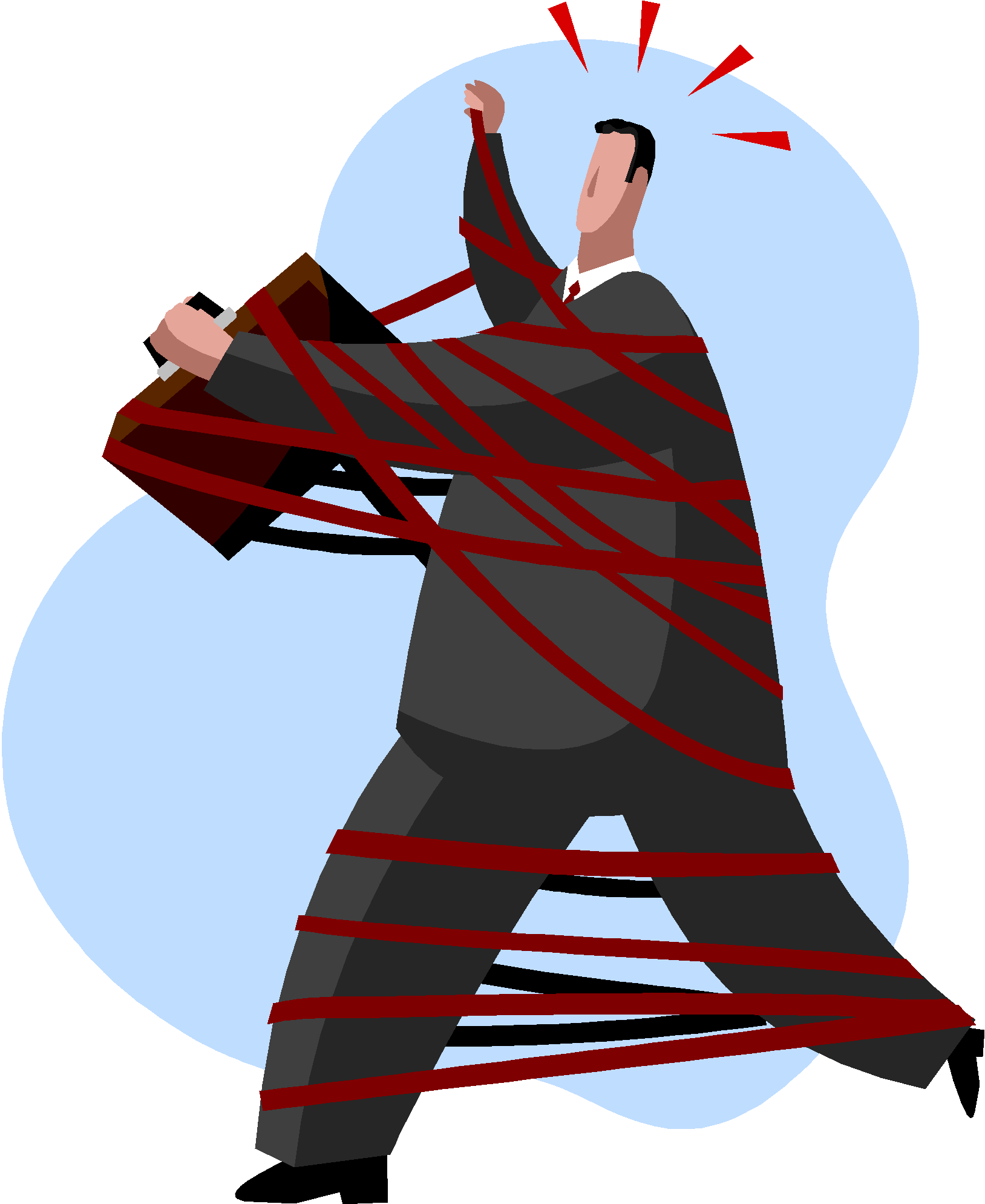 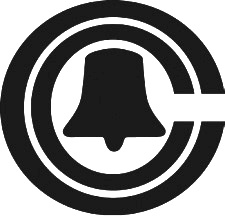 Attitude
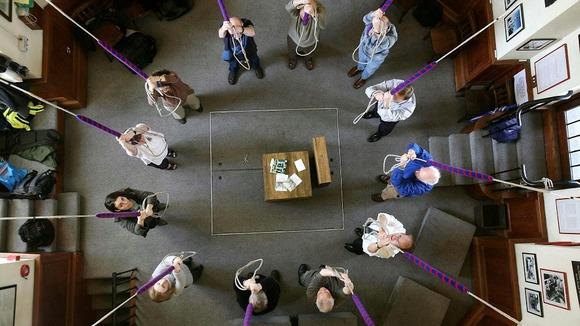 Inclusion   v   quality control
Democrat   or   Dictator?
Running the ringing
Sundays, Practices, weddings…
“Method of the Month”
Planning ahead
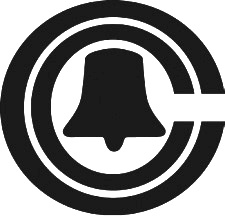 P.E.A.L.S…. (again)
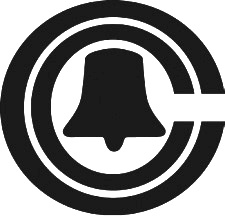 Learners
Recruitment and retention
Young V young-at-heart
Keeping it fun
D of E experiences
Young-ringer-of-the-year award
Getting around
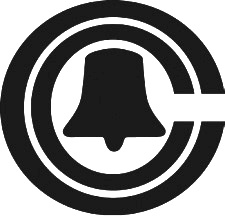 Learners!
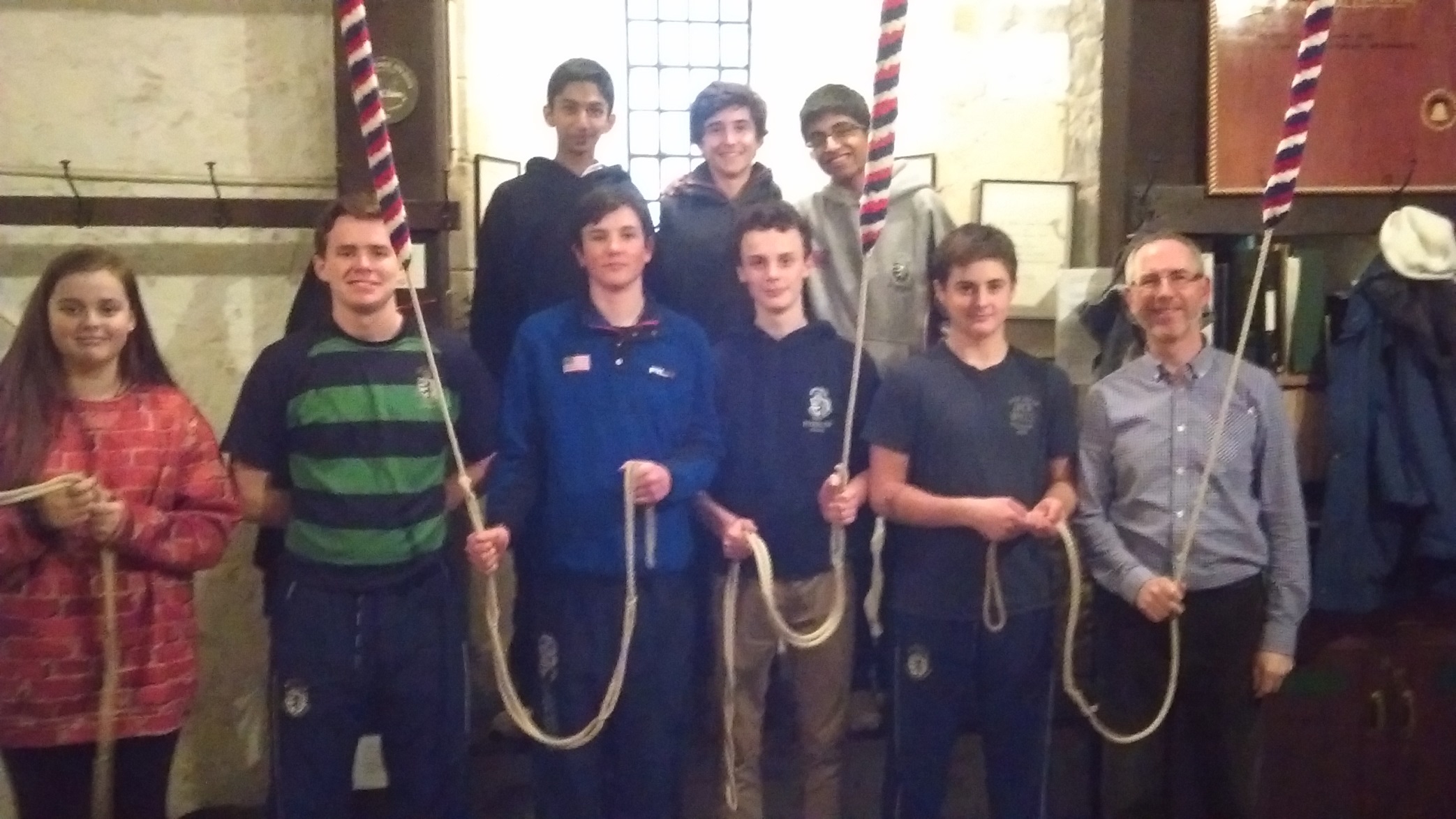 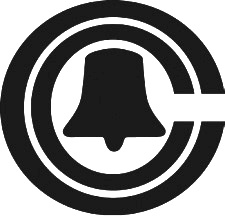 The Art of the Flounce
The spontaneous flounce
The pre-meditated flounce
The collective flounce
The backfiring flounce
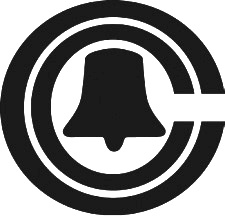 The Beaufort Scale
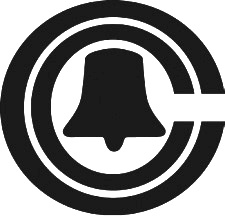 Central CouncilResources and Support
Bell Restoration
Biographies
Compositions
Education
ICT
Library
Methods
Ringing Centres
Peal Records
Public Relations
Publications
Redundant Bells
Ringing Centres
Ringing Trends
Tower Stewardship
Towers and Belfries
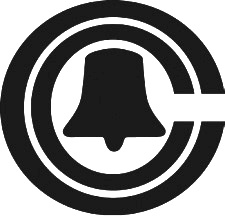 Tower Stewardship(for example)
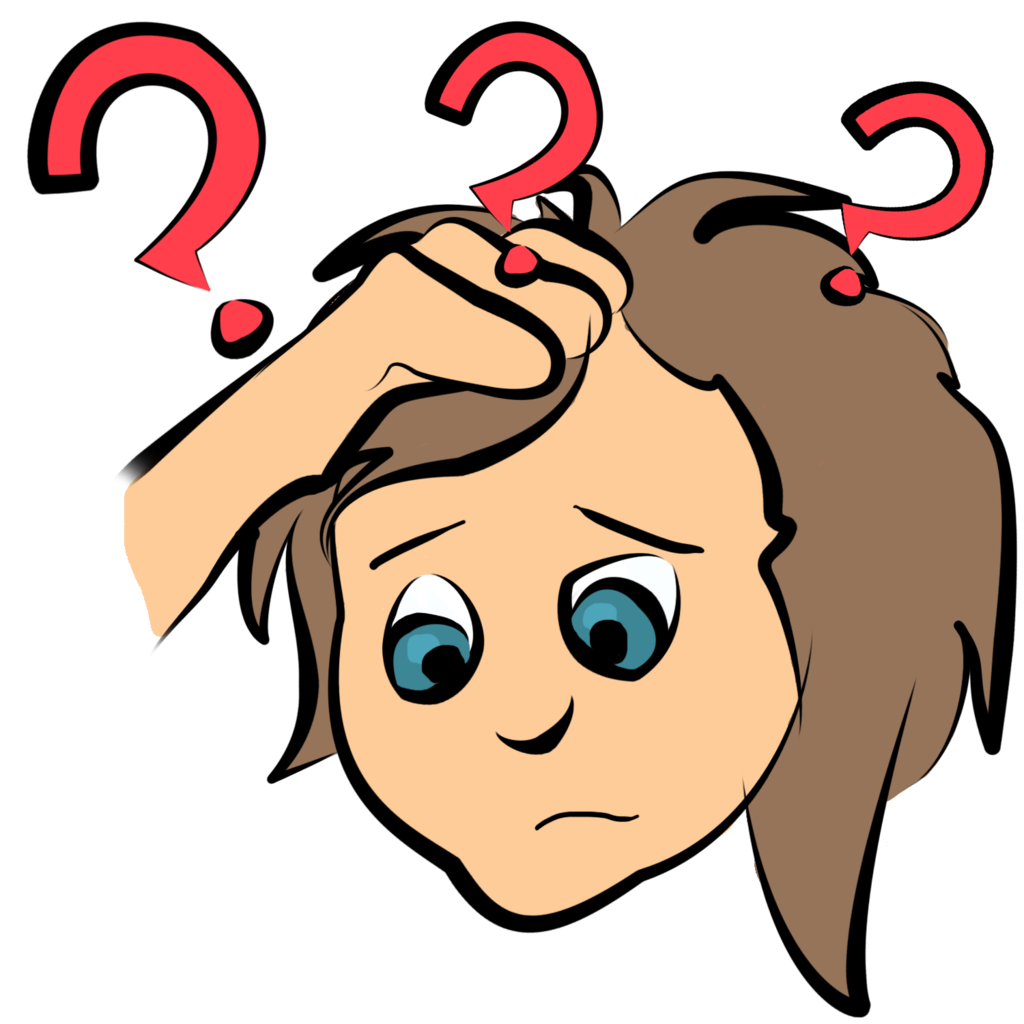 GN1 - Insurance
GN2 – Tower Management
GN3 – Safeguarding / DBS
GN4 – Tower Safety
GN5 – Church Law
GN6 – Fire Risk
GN7 – Noise Complaints
GN8 – Data Protection
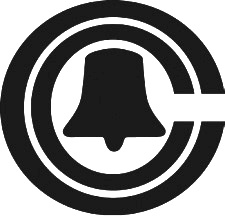 Websites
www.cccbr.org.uk
www.ringing.info
www.leicesterdg.org.uk
www.bath-wells.org
www.bellringing.london/
Thank you!
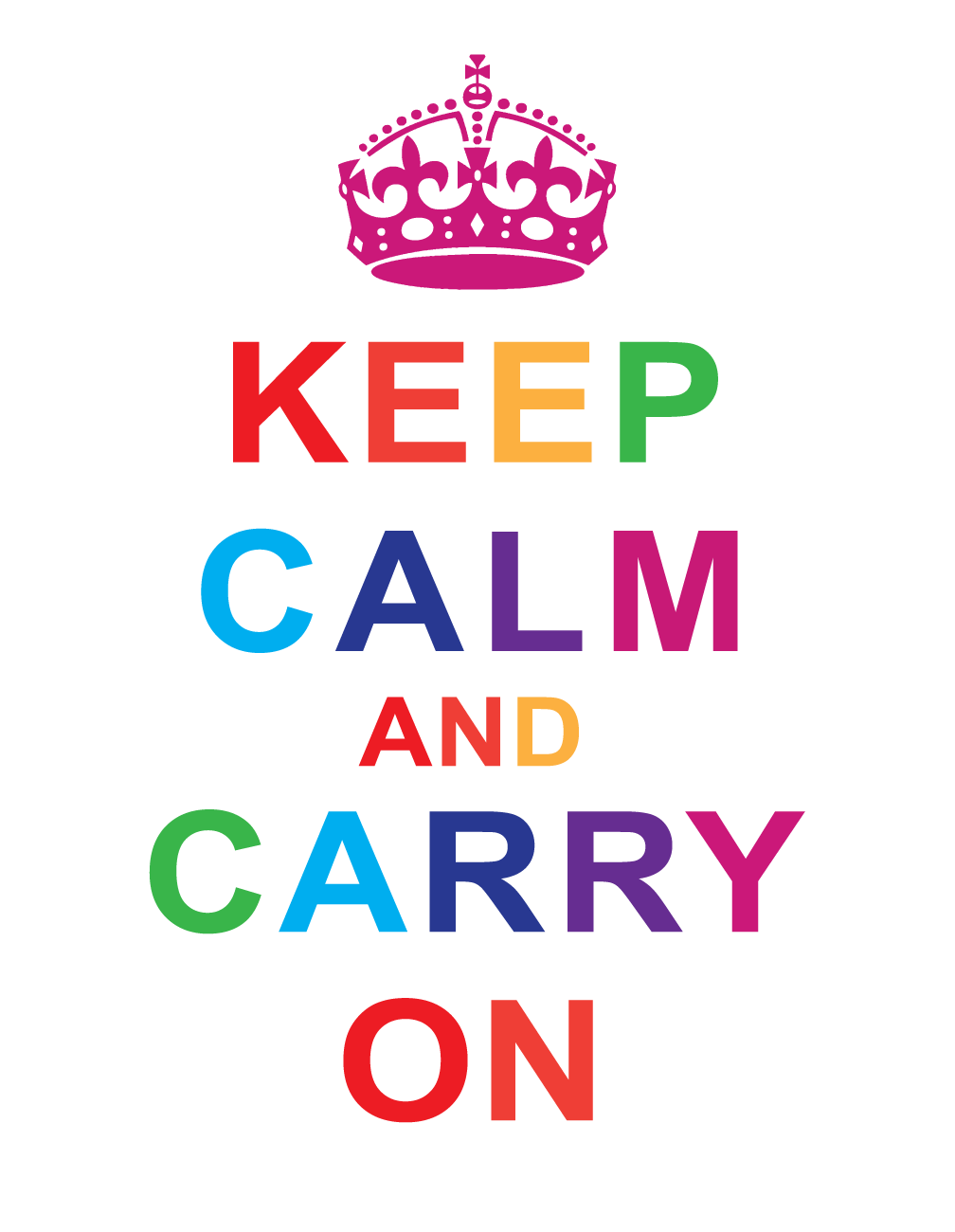 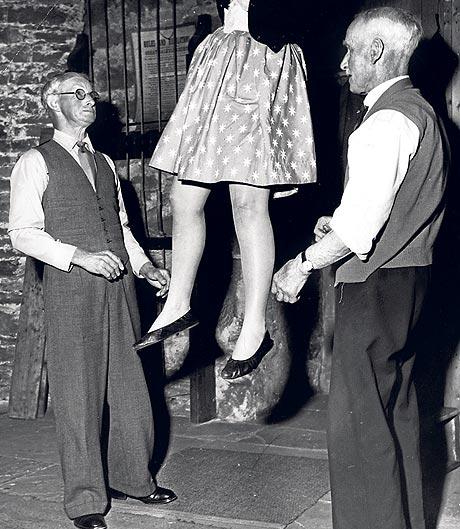 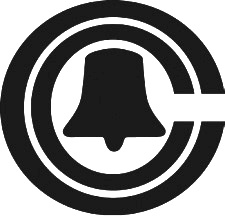 A week in the life…
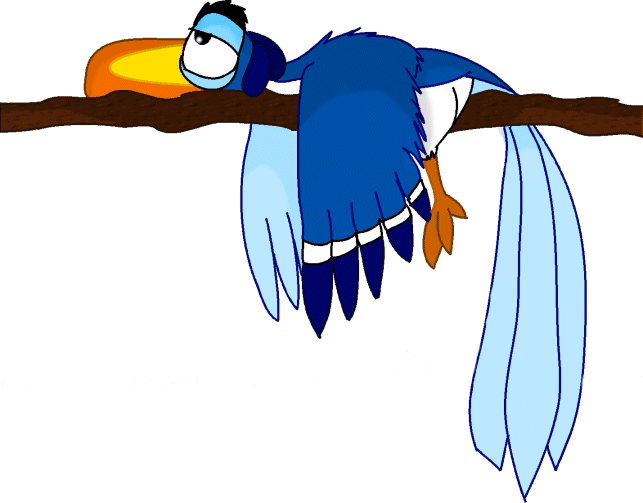 Interactive
The ideal Tower Captain…
The Plain Hunt Dance
Two-up
Sharing Stories